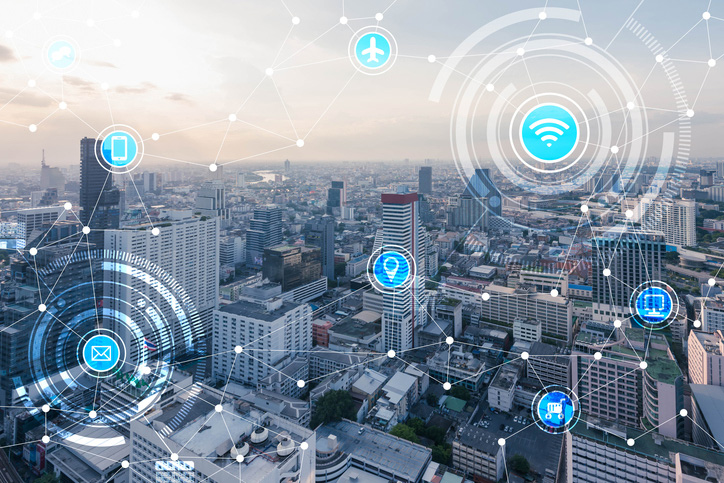 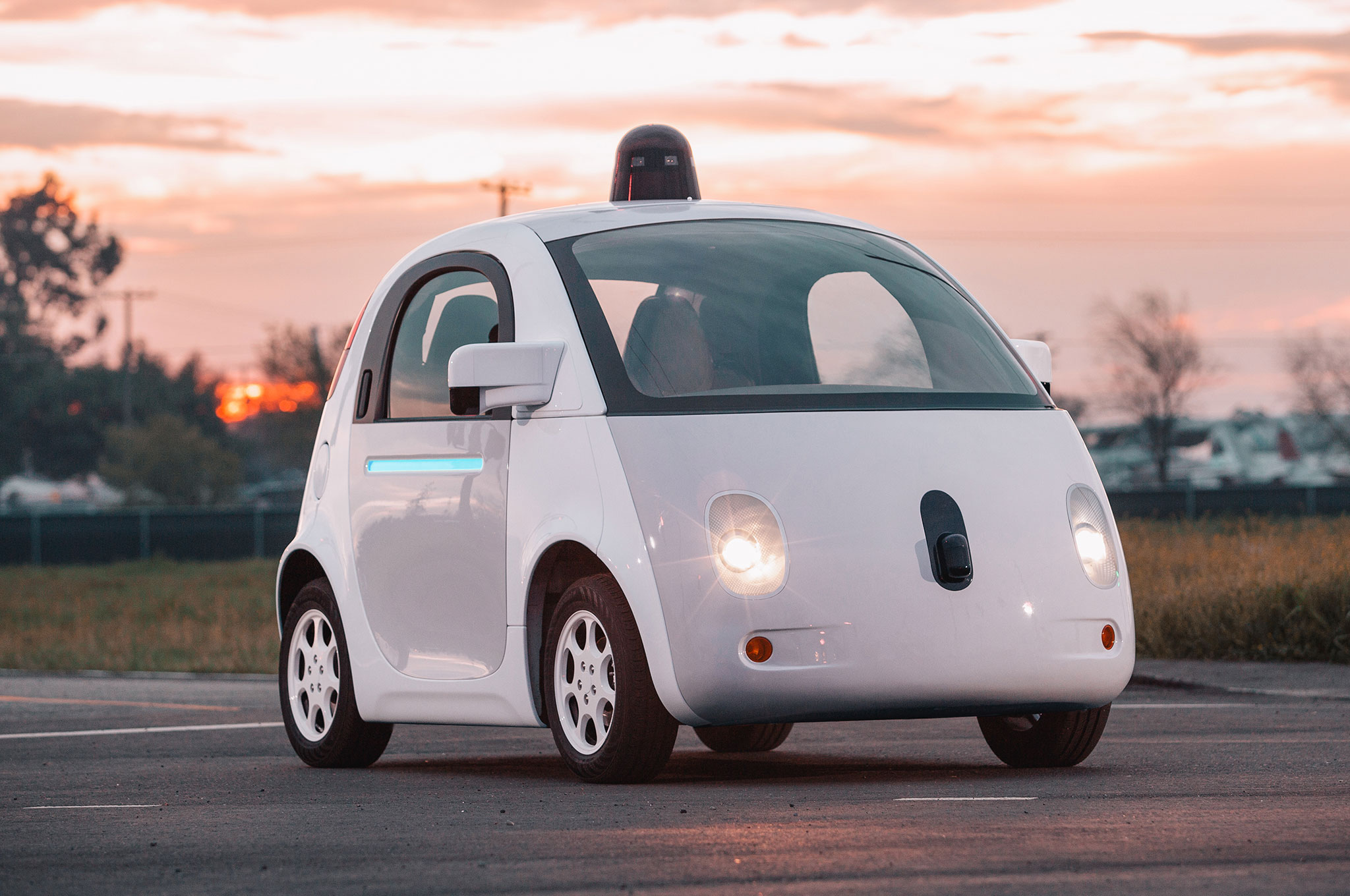 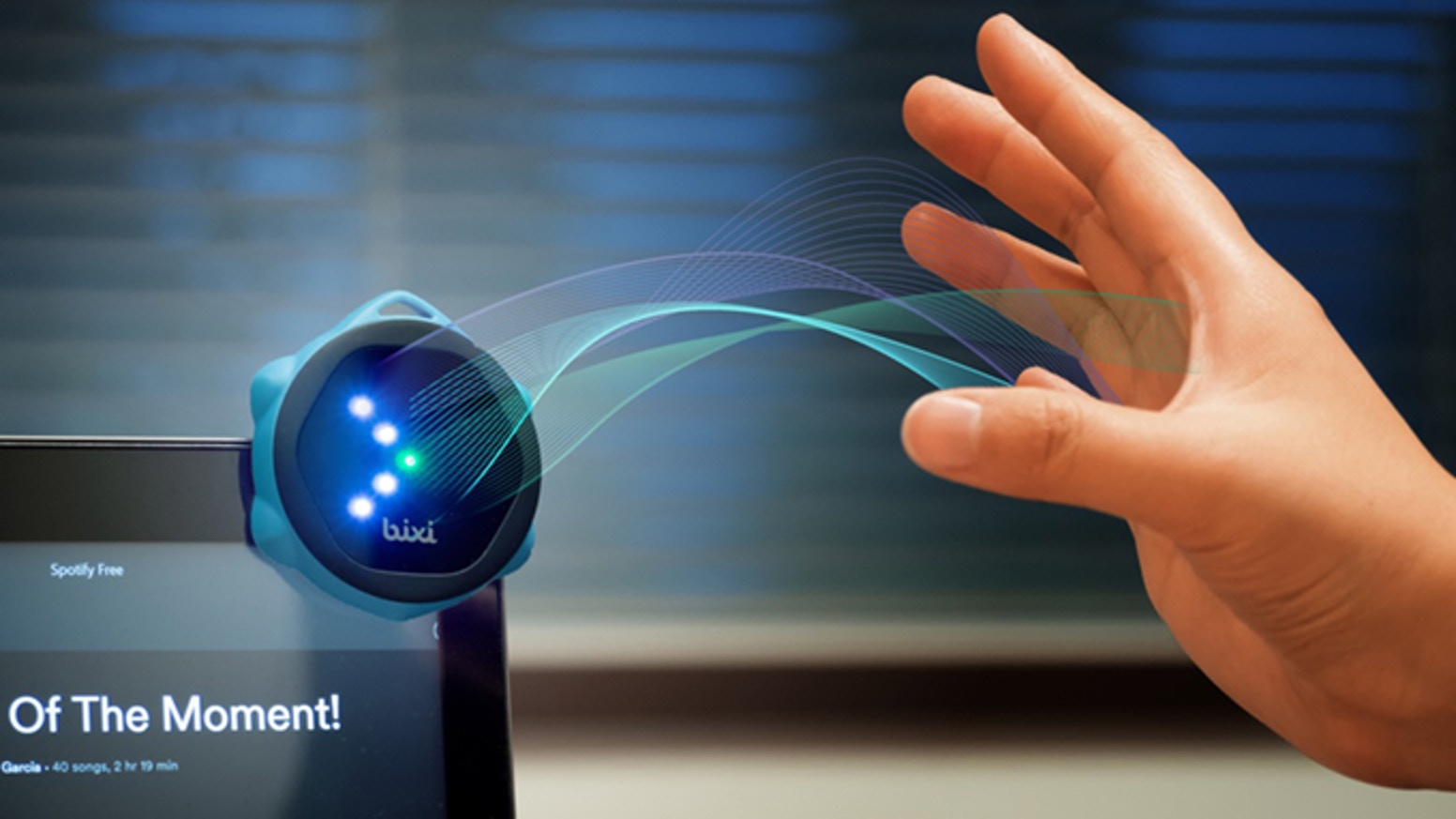 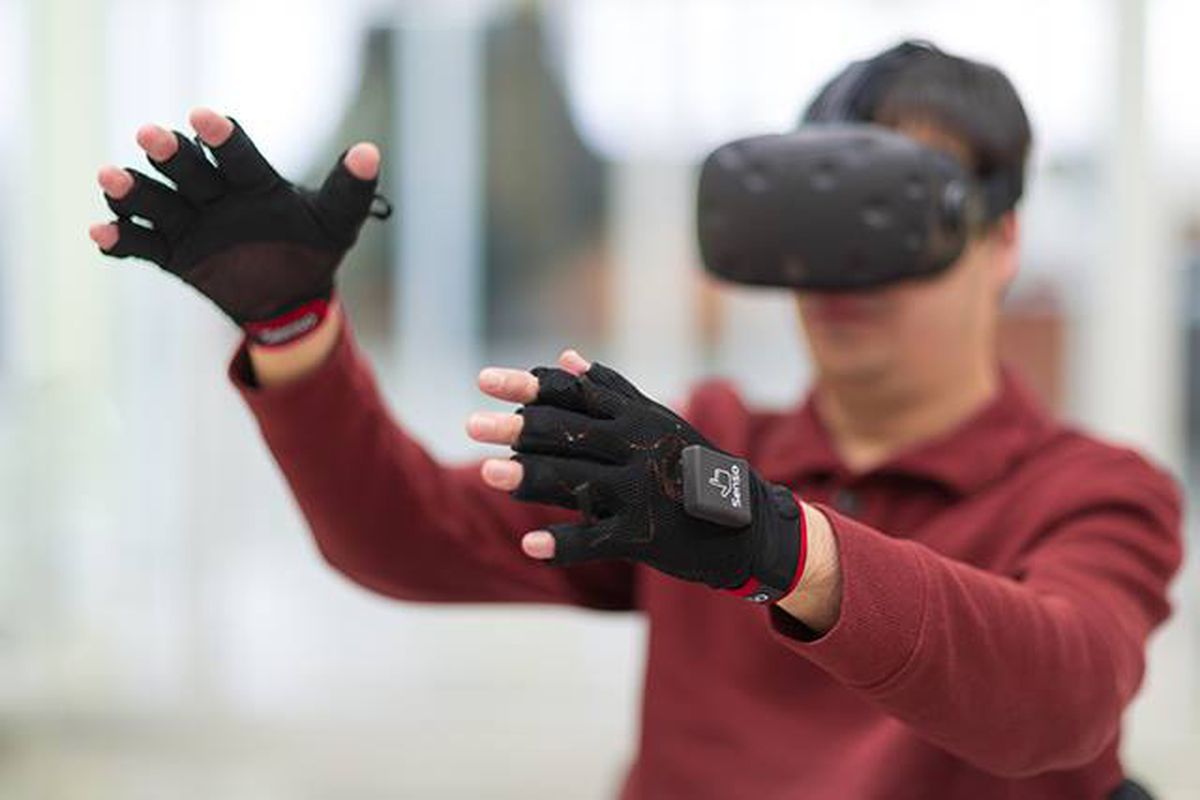 Wireless and Mobile Systems
for the IoT
CMSC 715: Fall 2021
Lecture 1.1: Sensors and DSP Basics
Nirupam Roy
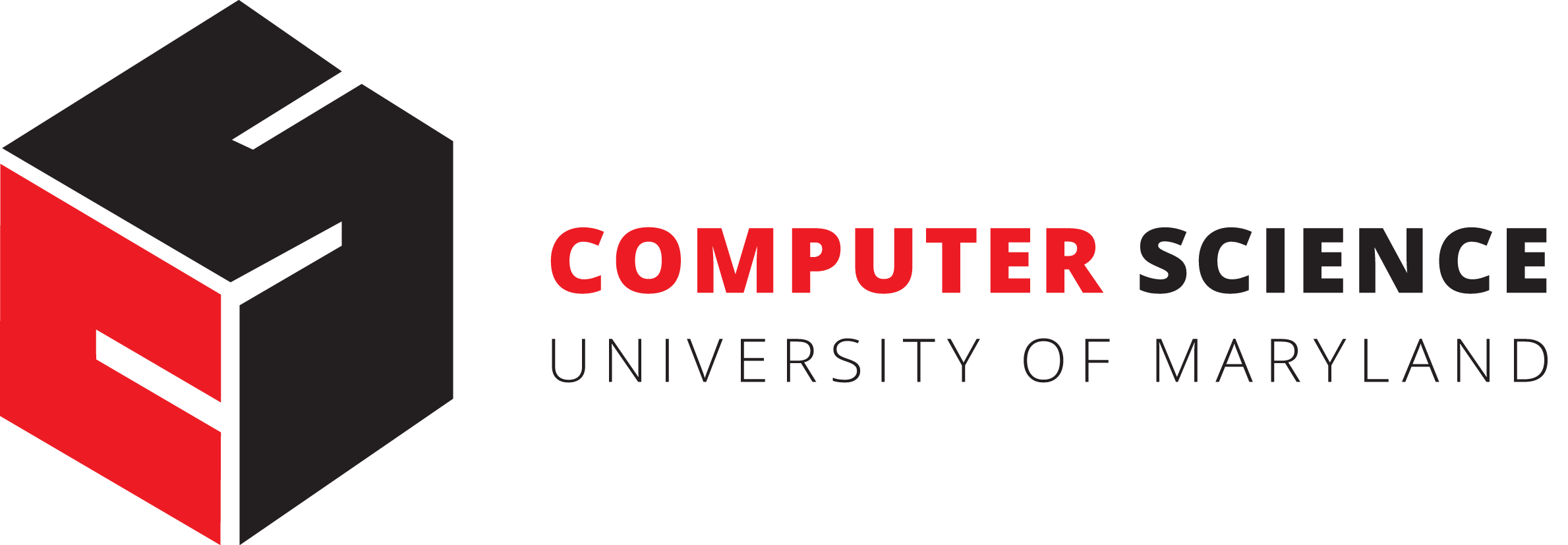 M-W 2:00-3:15pm
CHM 1224
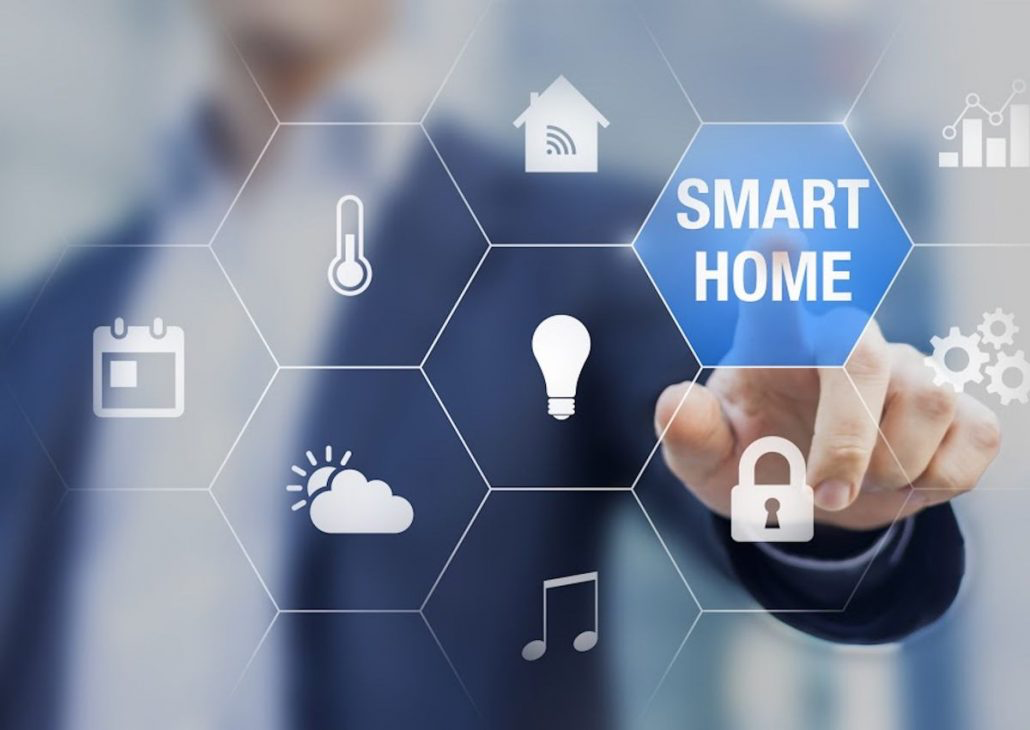 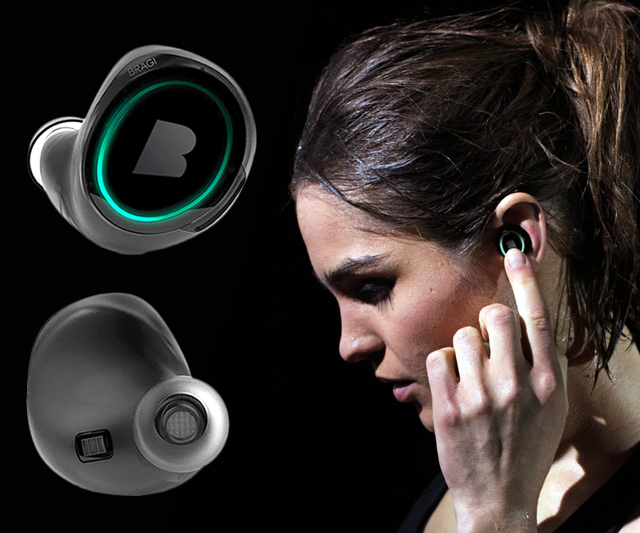 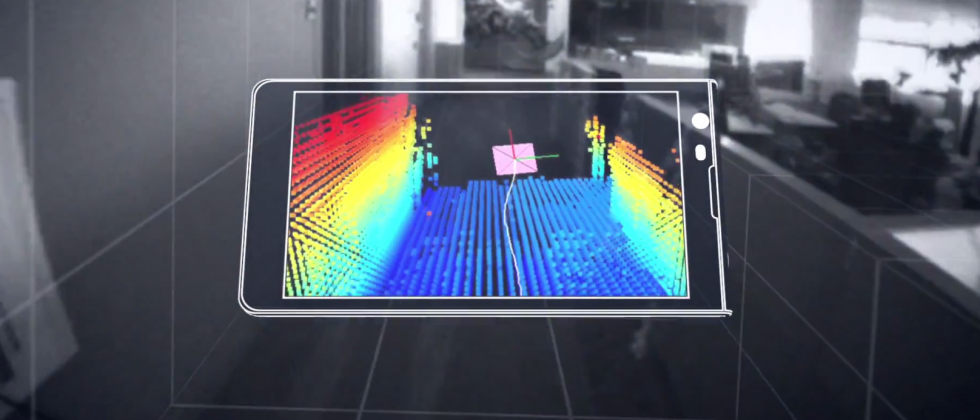 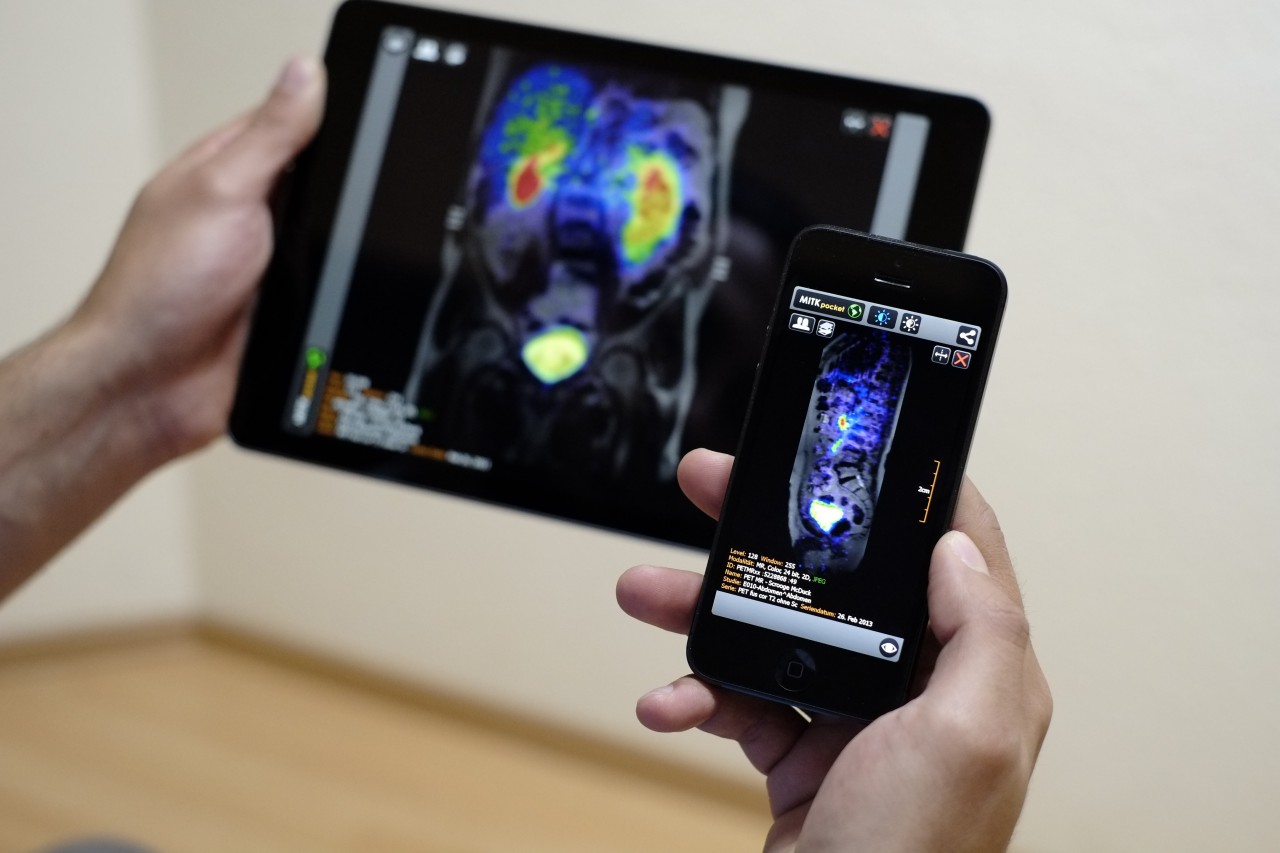 Abstraction
Computing: Models and Algorithms
Abstraction
Computing: Models and Algorithms
Data
Abstraction
Computing: Models and Algorithms
Data
Sensing techniques
Abstraction
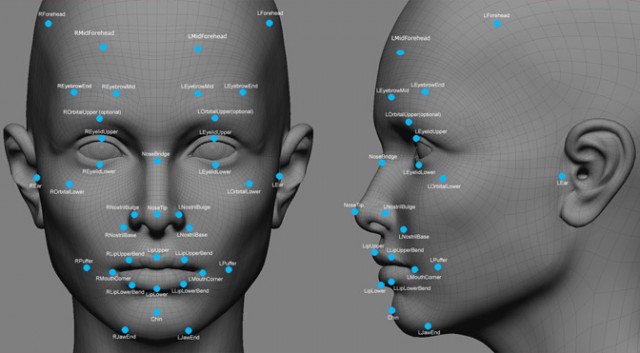 Computing: Models and Algorithms
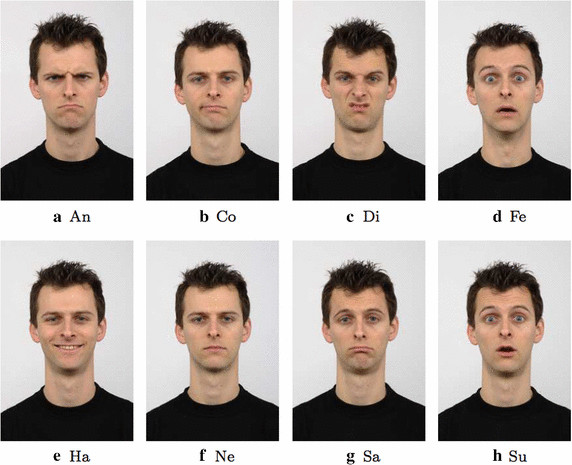 Data
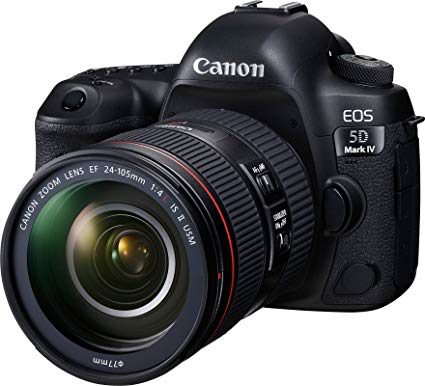 Sensing techniques
Abstraction: Traditional view
Computing: Models and Algorithms
Data
Data
Sensing techniques
Abstraction: Traditional view
Natural language
processing
Computer
vision
Networking
Data packets
Voice recording
Image/video
Abstraction: Traditional view
Natural language
processing
Computer
vision
Networking
Data packets
Voice recording
Image/video
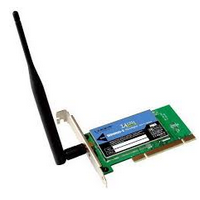 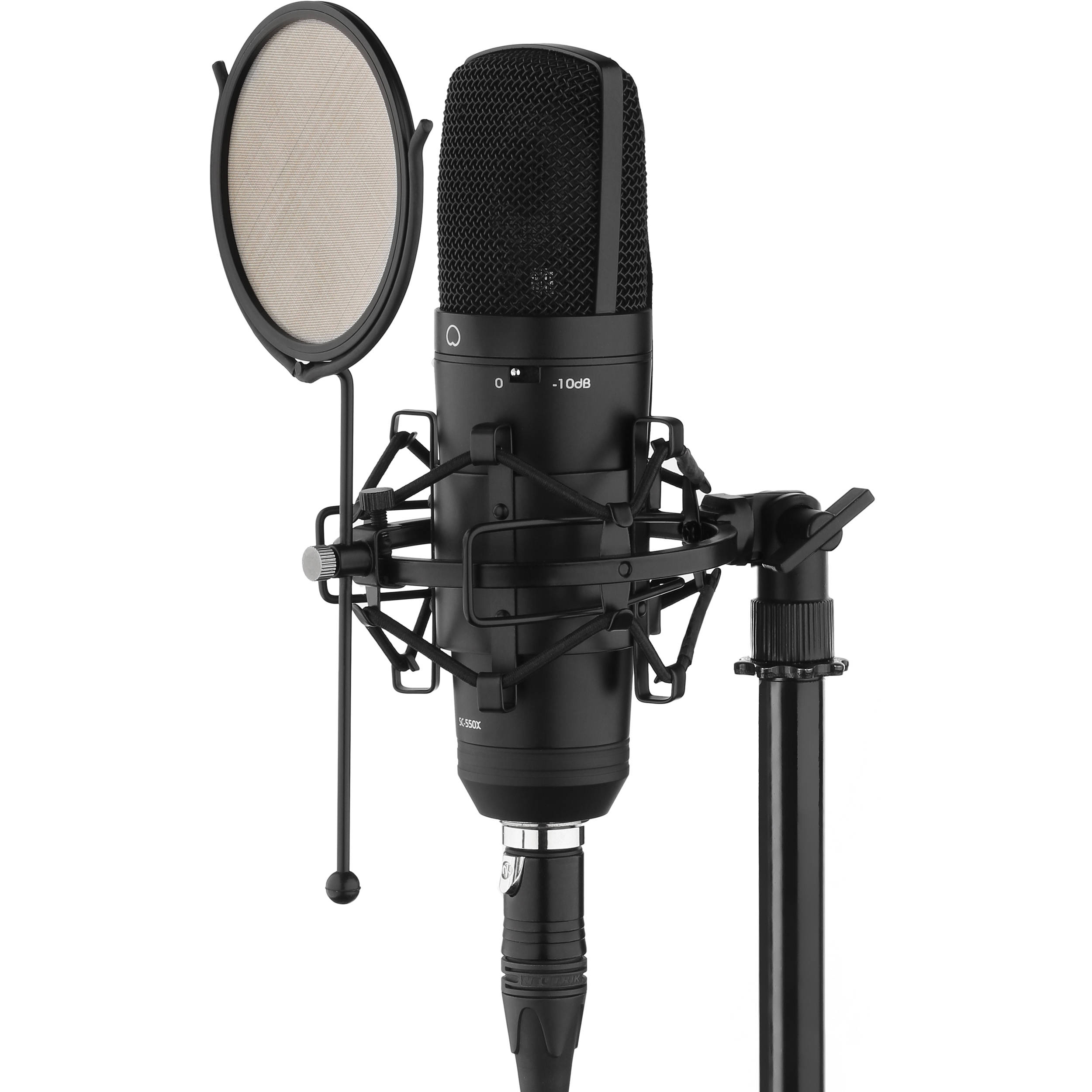 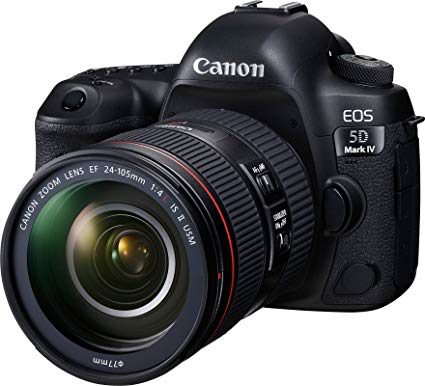 WiFi signal
Acoustic signal
Light
Integration of sensing and computing
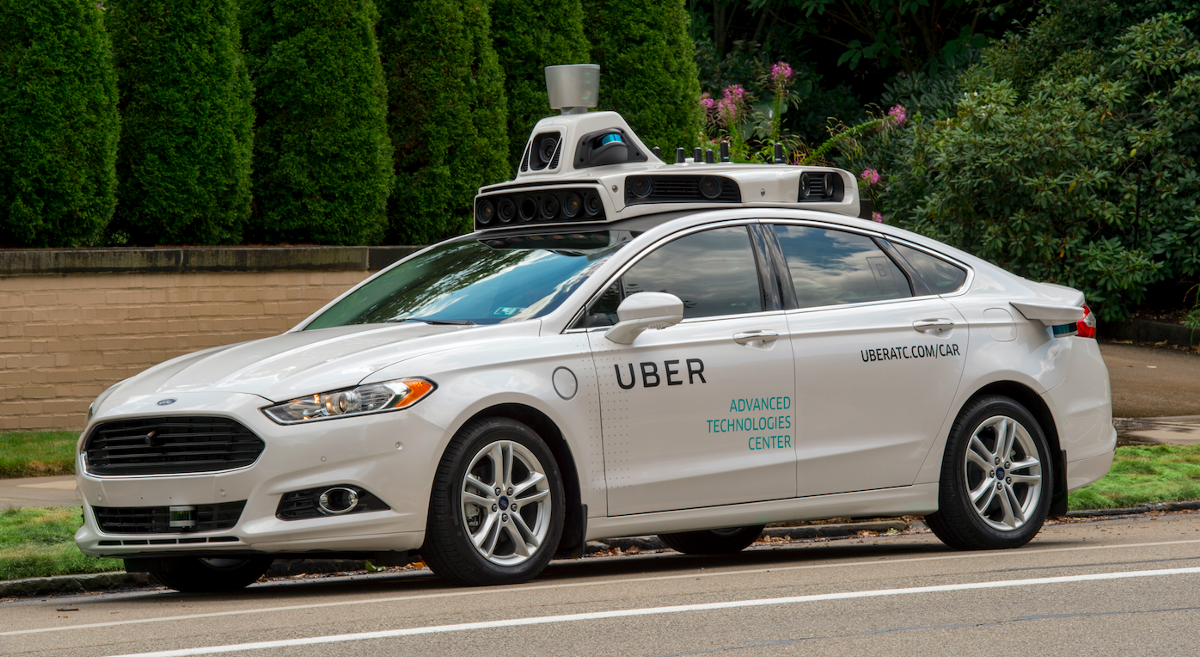 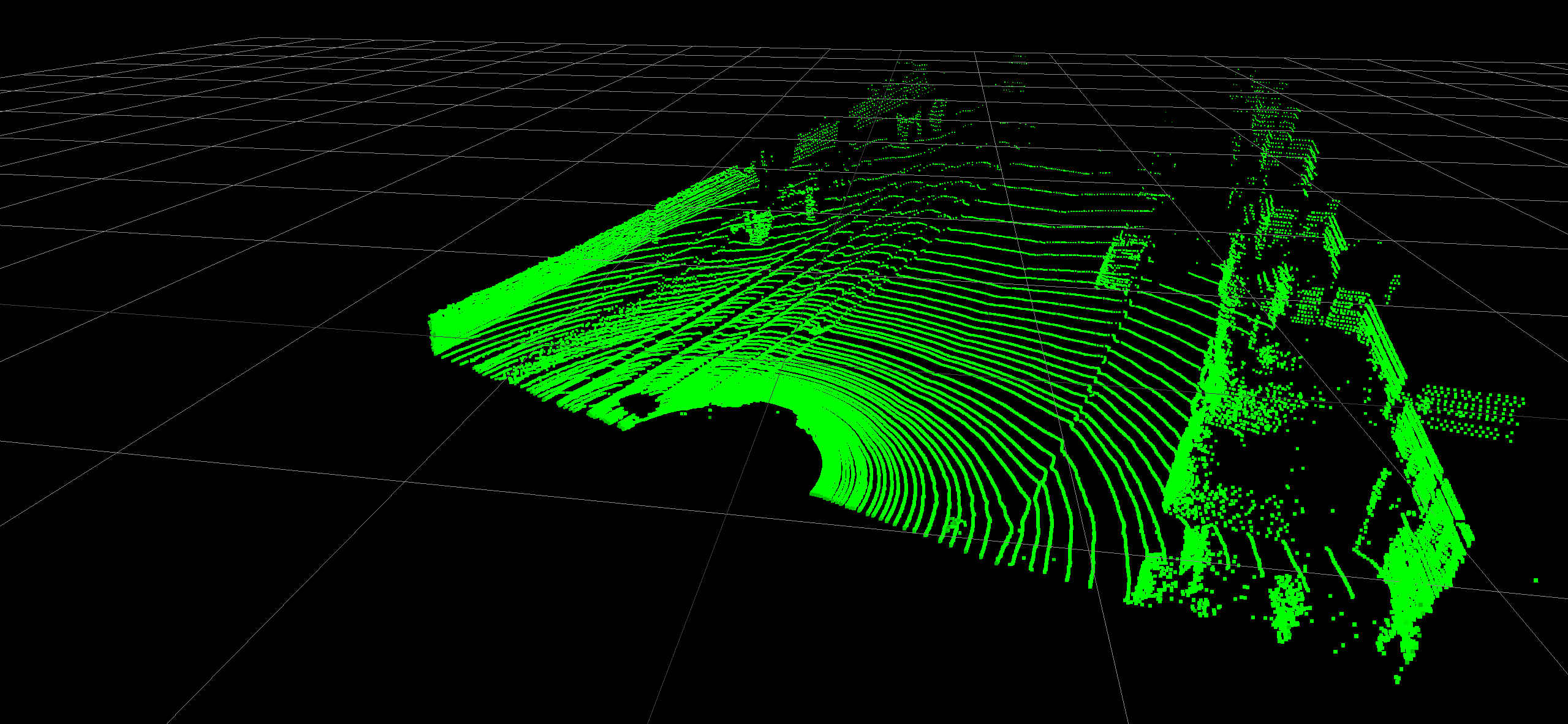 [Speaker Notes: Image source: https://www.geospatialworld.net/blogs/5-ways-lidar-is-transforming-the-world-before-our-eyes/
Image source: https://github.com/alvinwan/pc2vid]
Integration of sensing and computing
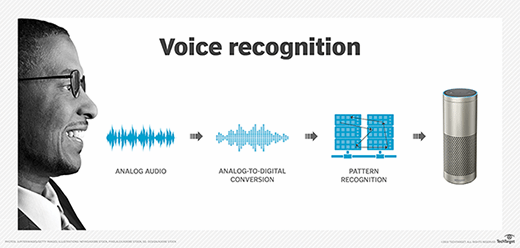 [Speaker Notes: Image source: https://searchcustomerexperience.techtarget.com/definition/voice-recognition-speaker-recognition]
Abstraction
Computing: Models and Algorithms
Data
Sensing techniques
Concept of Sensing
Vital signs detection
Gesture/Motion/
Orientation
Autonomous vehicle control
Physical environment
(light, sound, speed, geomagnetism, radio waves, …)
Vital signs detection
Gesture/Motion/
Orientation
Autonomous vehicle control
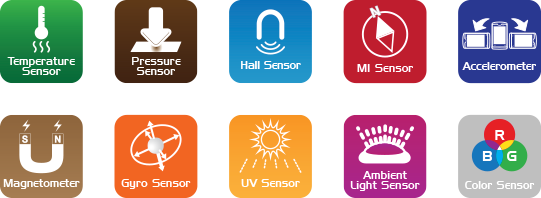 Physical environment
(light, sound, speed, geomagnetism, radio waves, …)
Vital signs detection
Gesture/Motion/
Orientation
Autonomous vehicle control
Signal
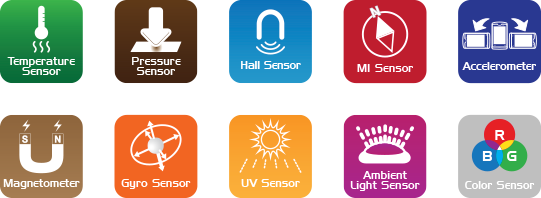 Physical environment
(light, sound, speed, geomagnetism, radio waves, …)
Sensors
		- Definitions
		- Generic working principle
2. Signals
		- Digital abstraction
		- Mathematical model
What is a sensor?
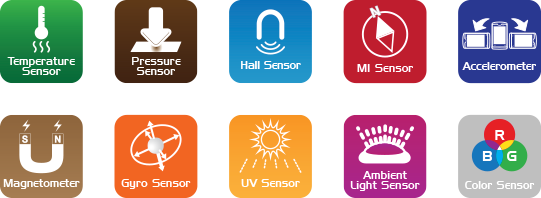 What is a sensor?
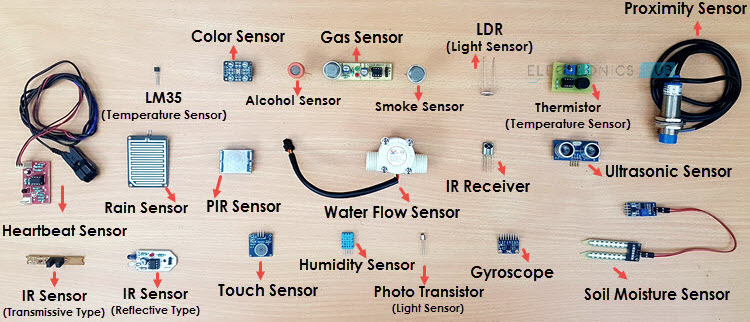 Is there a common principle?
[Speaker Notes: Image source: https://www.electronicshub.org/different-types-sensors/]
1. How does a sound sensor (microphone) work?
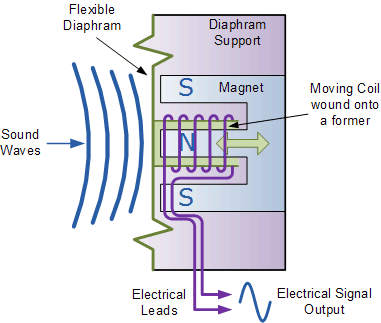 2. How does a gas sensor work?
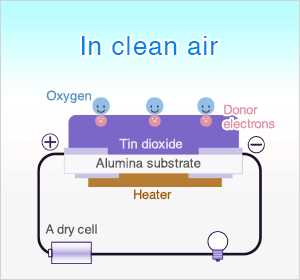 3. How does a light sensor work?
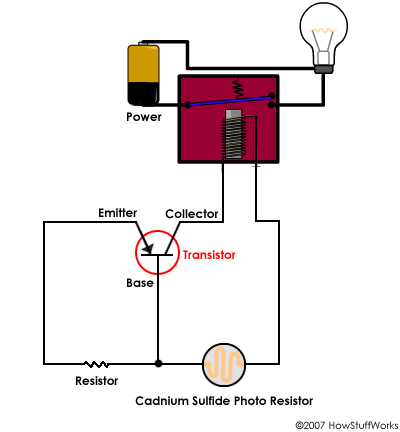 4. How does a temperature sensor work?
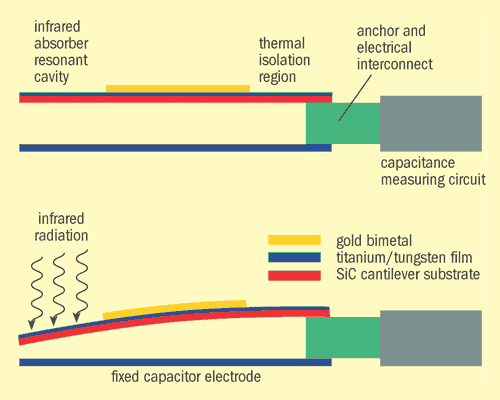 Circuit sensitive to capacitance change
Voltage signal
4. How does a temperature sensor work?
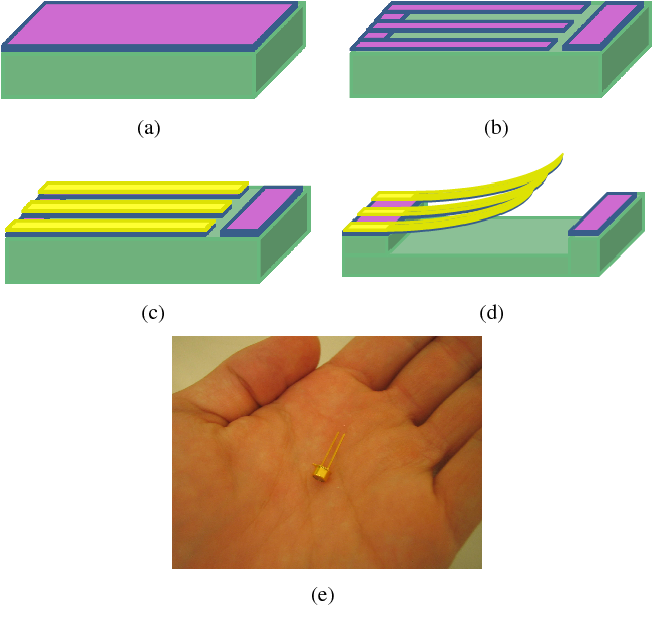 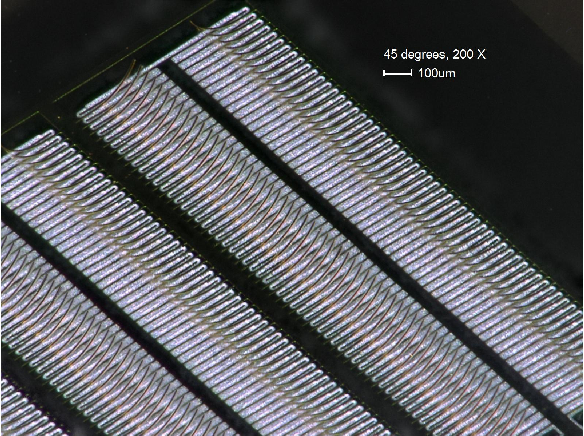 MEMS (Micro-Electro Mechanical Systems)
Fundamental principle of sensors
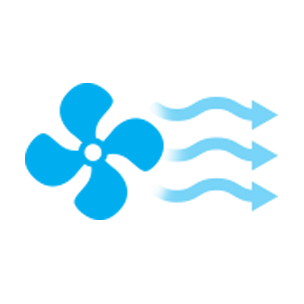 Electrical fluctuations
proportional to the
speed/volume of air-flow
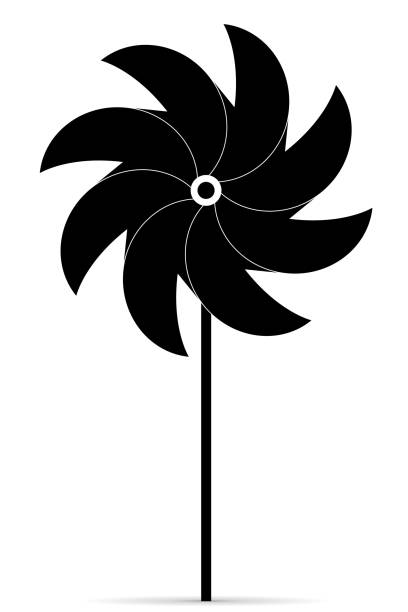 Air flow
Mapping
10 Miles per hour
Mapping
SENSOR
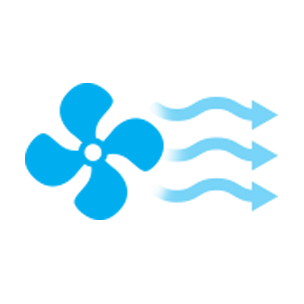 A circuit that converts the reaction to  measurable electrical signal (e.g. voltage)
A structure or material
that reacts to the physical phenomenon
A physical phenomenon
We want to measure
Interpretation of the signal, storing the data
Fundamental principle of sensors
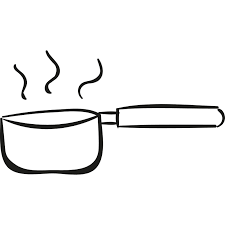 Temperature
Voltage
Thermo-couple
Time
At time t
Mapping
Temp.
40° F
(a scalar value)
Time
Scalar vs. Vector Output
Scalar and vector output
Y
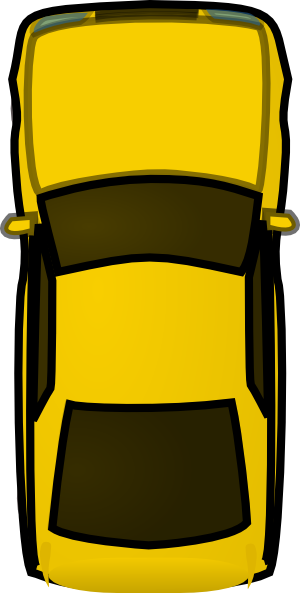 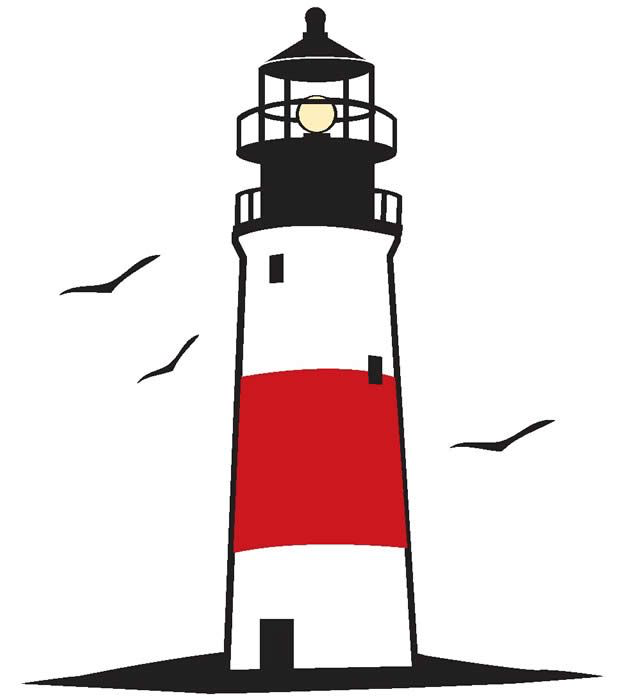 X
Global coordinate system
Coordinate system
Y
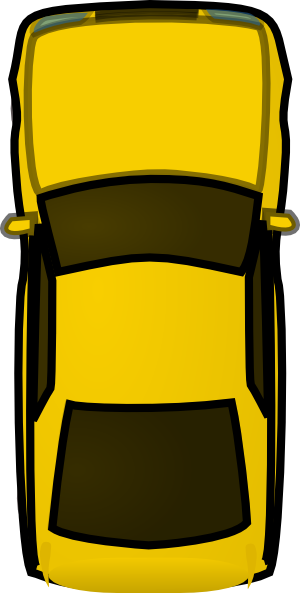 X
Coordinate system
Local coordinate system
Y
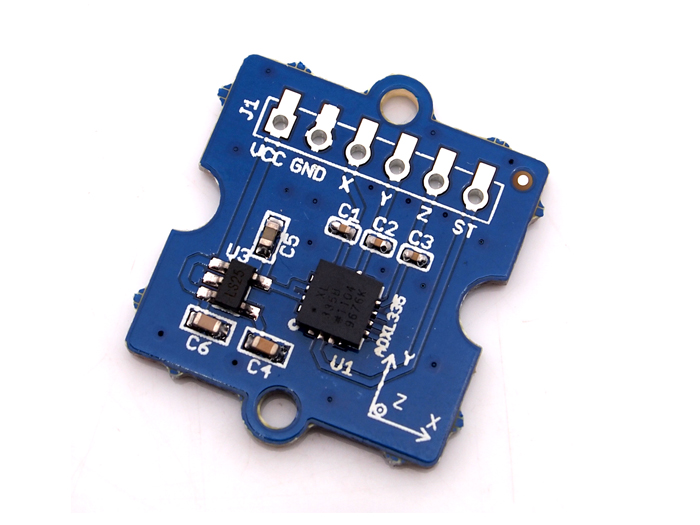 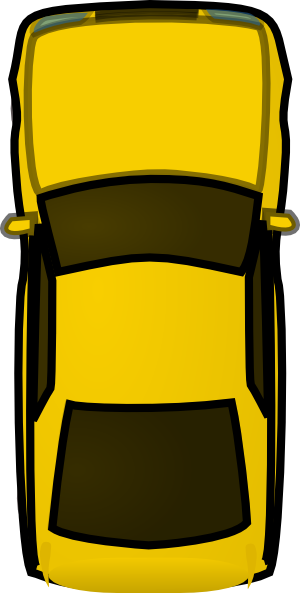 X
Coordinate system
Local coordinate system
Y
Vy
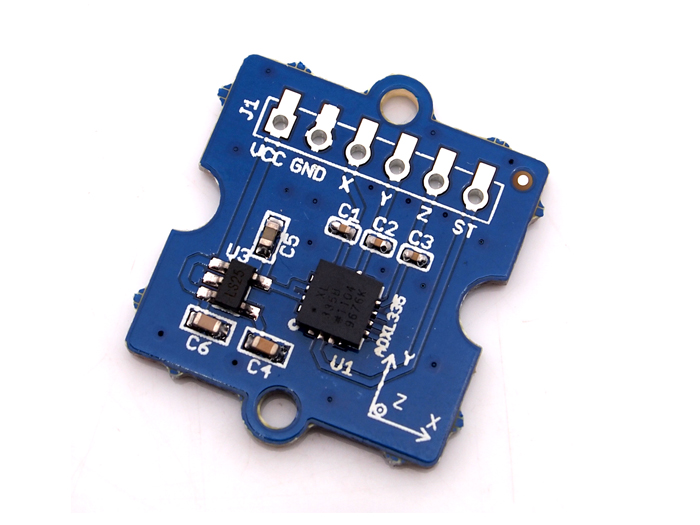 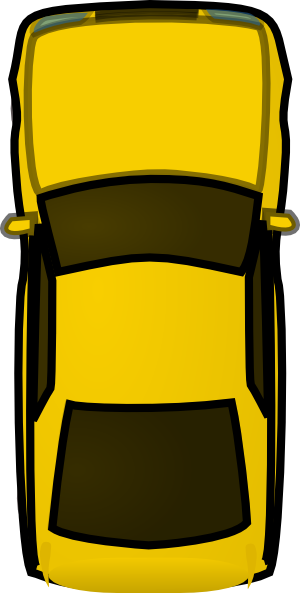 X
VX
Coordinate system
Local coordinate system
Y
Vy
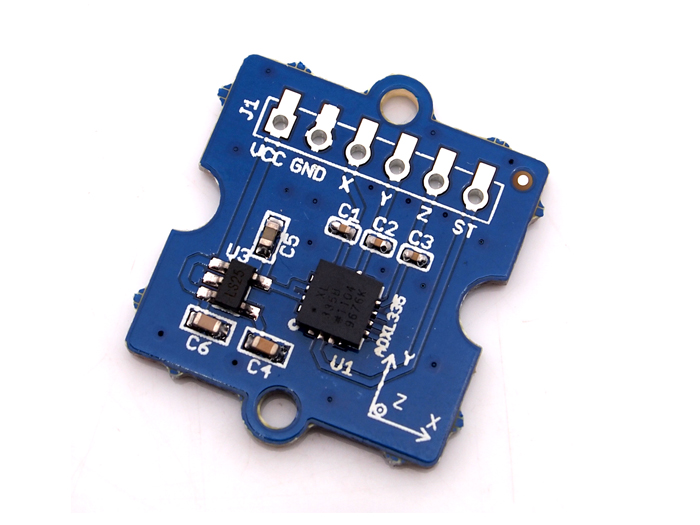 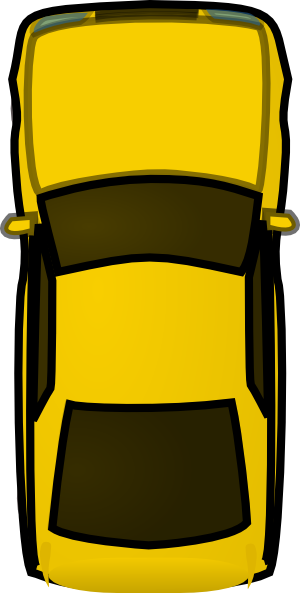 X
VX
Output = <Vx, Vy>
Coordinate system
Local coordinate system
Y
Vy
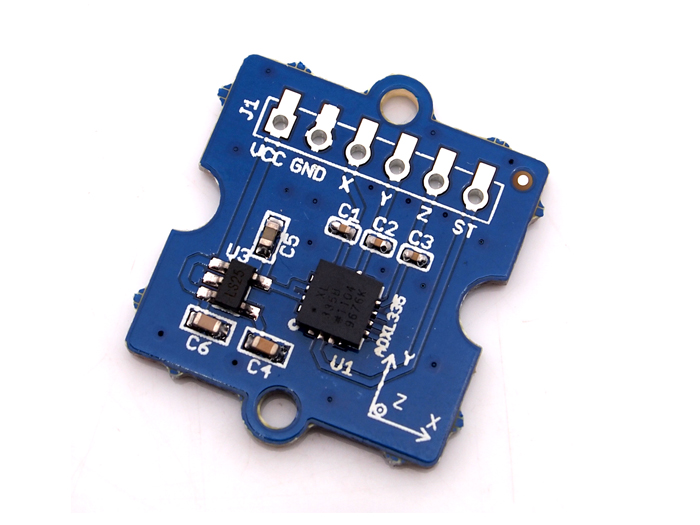 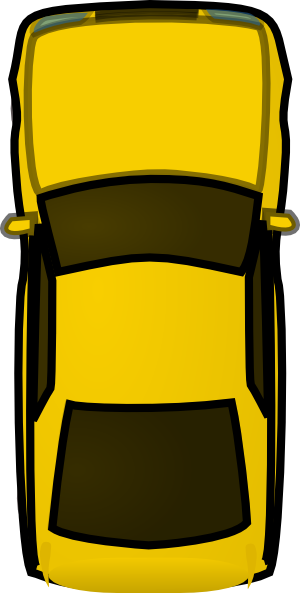 X
Vx
Output at time t 
<Vx (t), Vy(t)>
for a 2-axis sensor
Coordinate system
Local coordinate system
Y
Vy
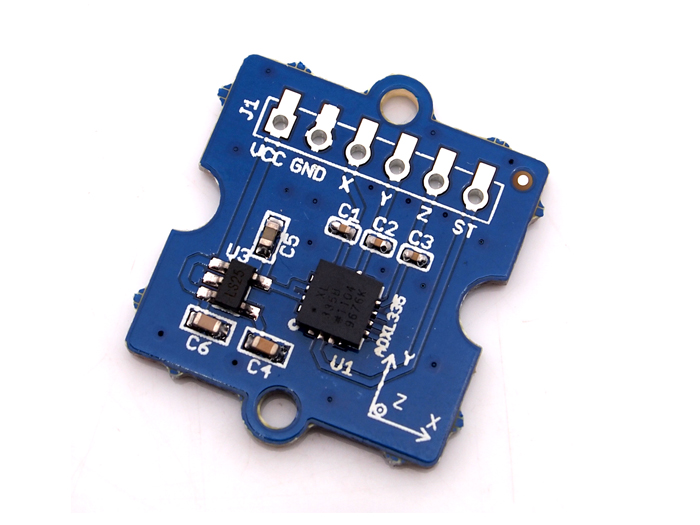 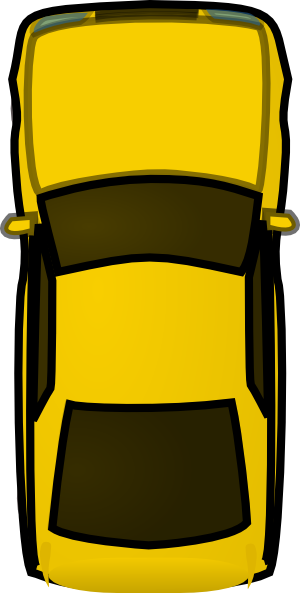 X
Vx
Z
Output at time t 
<Vx (t), Vy(t), Vz(t)>
for a 3-axis sensor
Coordinate system
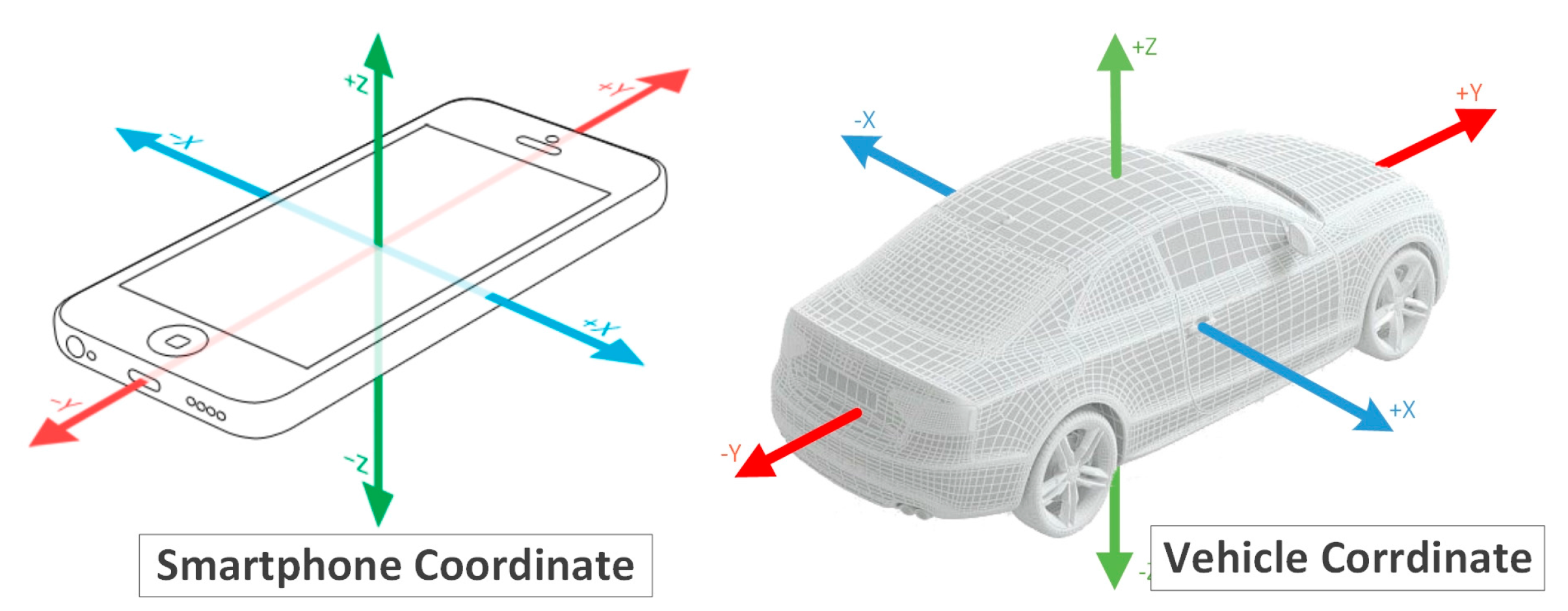 Coordinate system
North
Local coordinate system
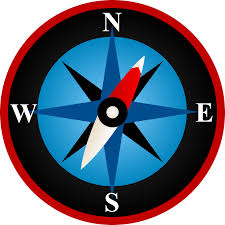 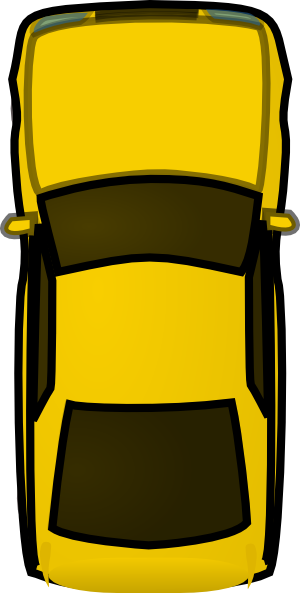 Y
X
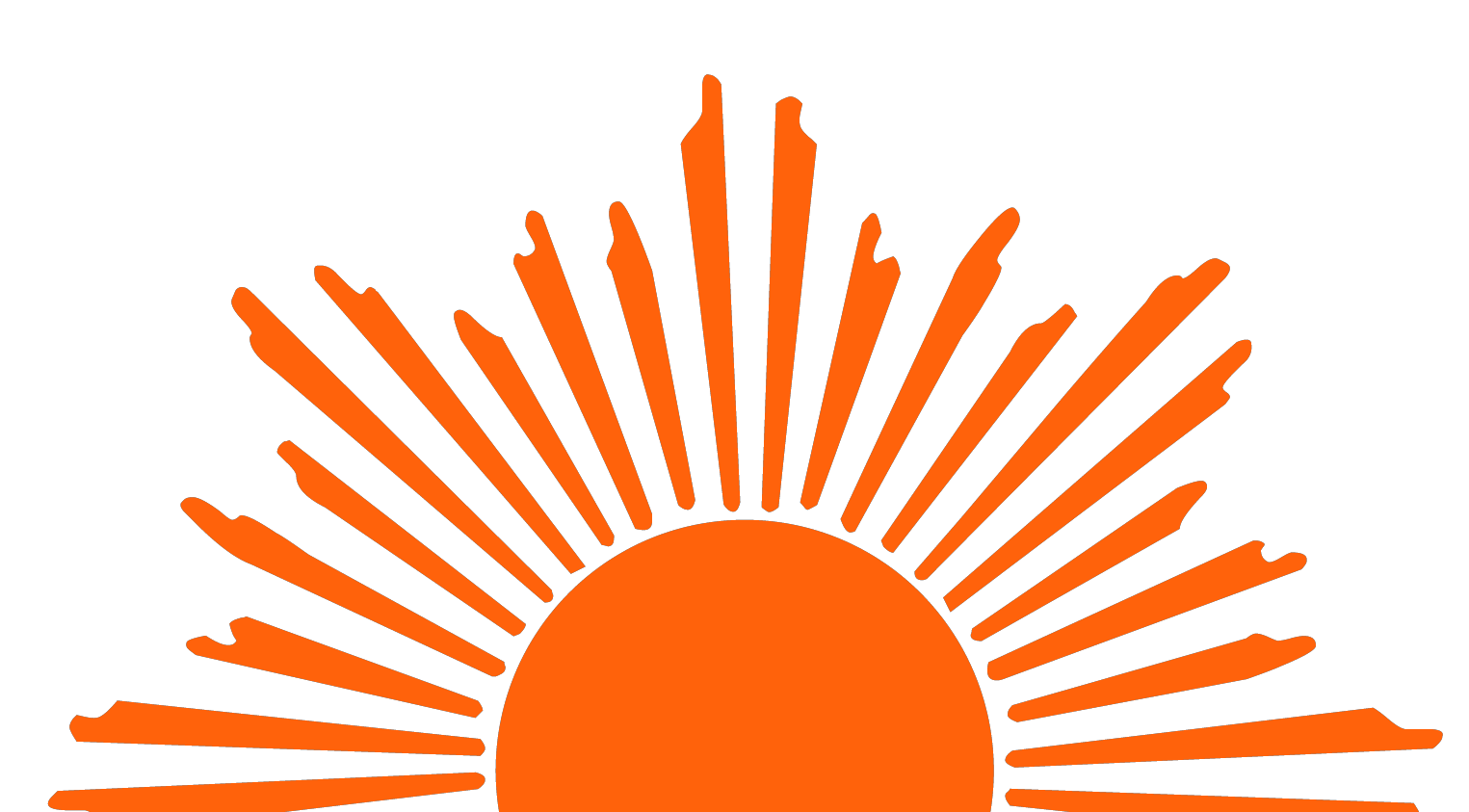 Z
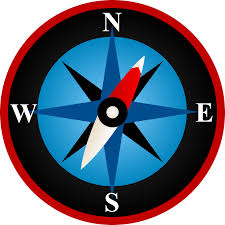 East
Global coordinate system
Sensor data
Sensor data
Sensor
Scalar
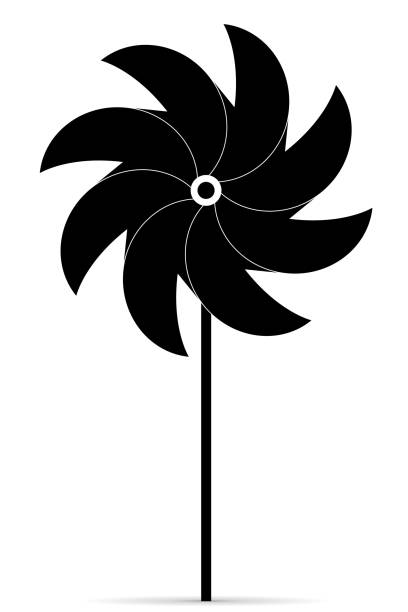 Time
Vector
Sensor data
Time
Mapping
Sensor data
Sensor data
Sensor
Scalar
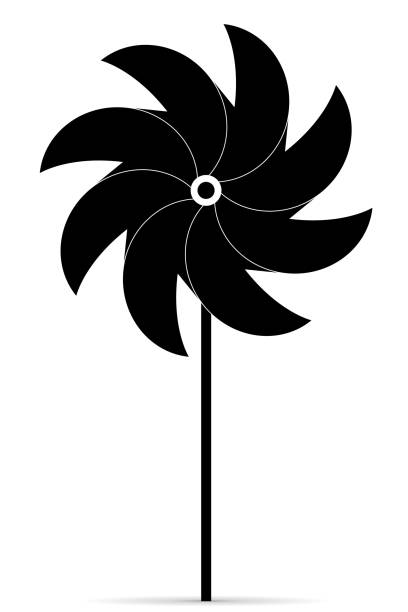 Time
Vector
Sensor data
Output at time t 
<Vx (t), Vy(t), Vz(t)>
Time
Mapping
Properties of a signal
Frequency, Amplitude, and Phase
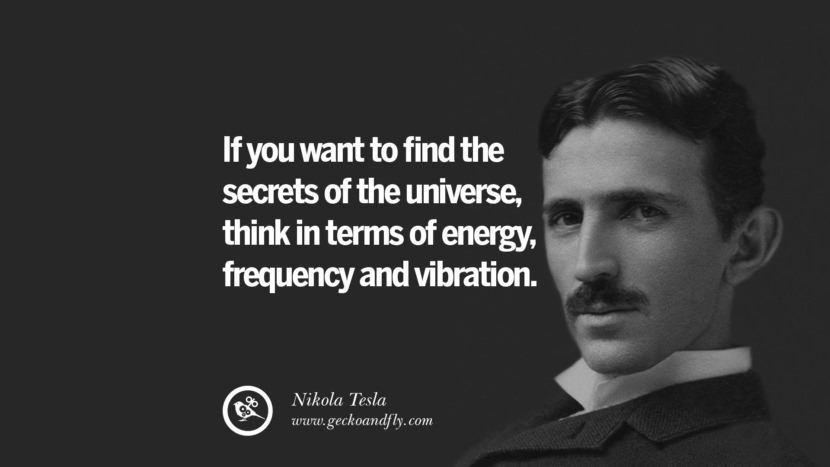 What is frequency?
Definition of Frequency
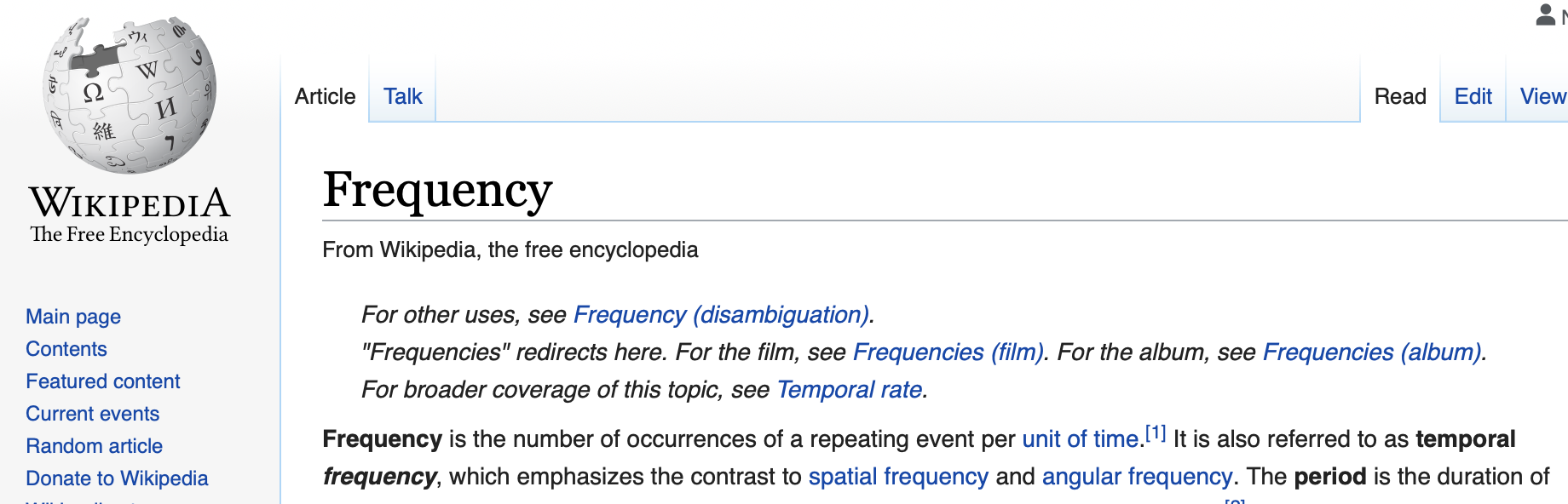 Frequency is the number of occurrences of a repeating event per unit of time.
Frequency, Amplitude, and Phase
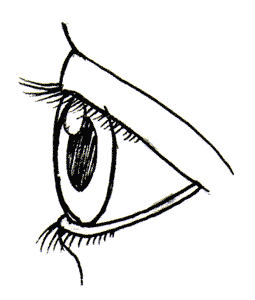 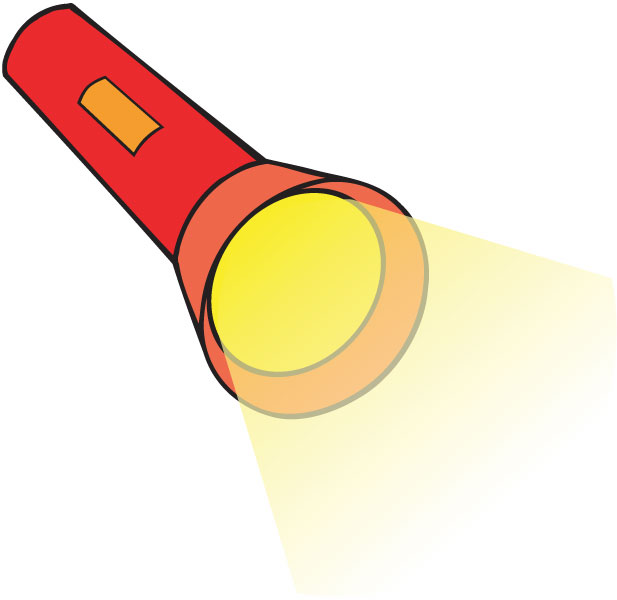 Frequency, Amplitude, and Phase
Time
Frequency, Amplitude, and Phase
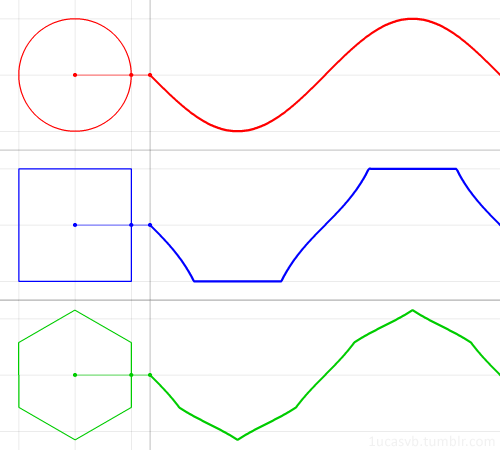 Time
Frequency, Amplitude, and Phase
One cycle
+A
A
0
Amplitude
-A
Time
Frequency, Amplitude, and Phase
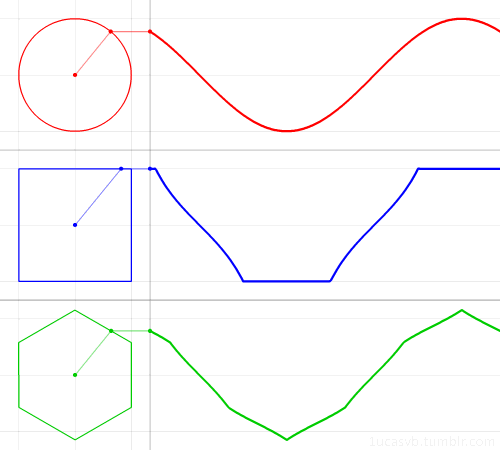 A
𝚹
time = t second
Frequency, Amplitude, and Phase
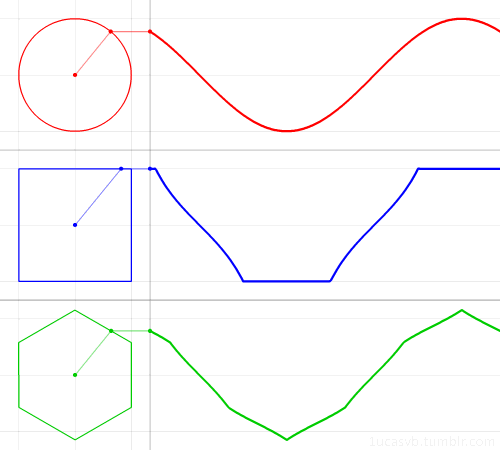 A
𝚹
Phase
time = t second
Frequency, Amplitude, and Phase
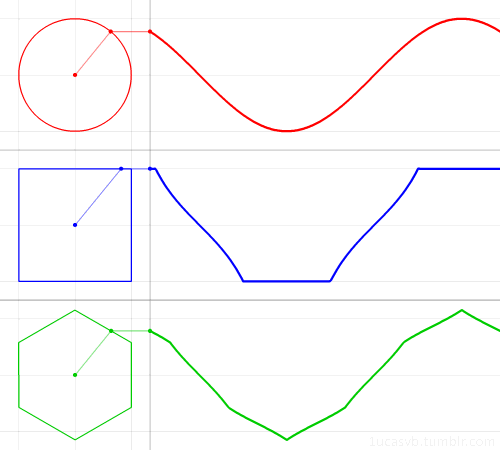 A
𝚹
Phase
time = t second
-- with initial/additional phase ϕ
Frequency, Amplitude, and Phase
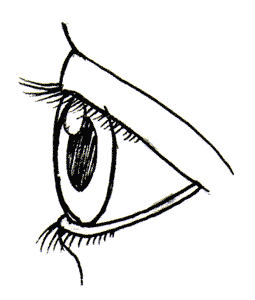 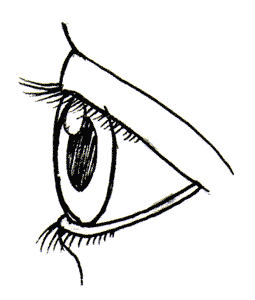 Frequency, Amplitude, and Phase
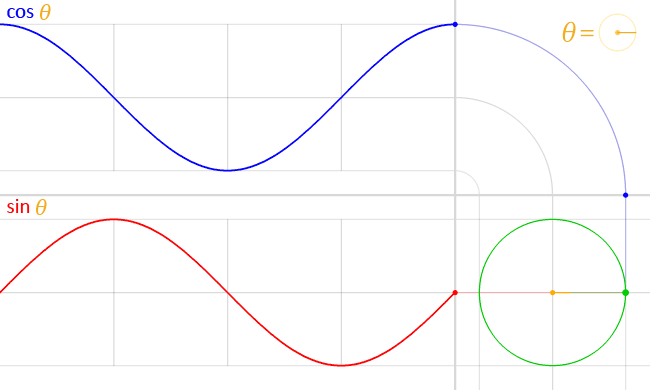 Frequency, Amplitude, and Phase
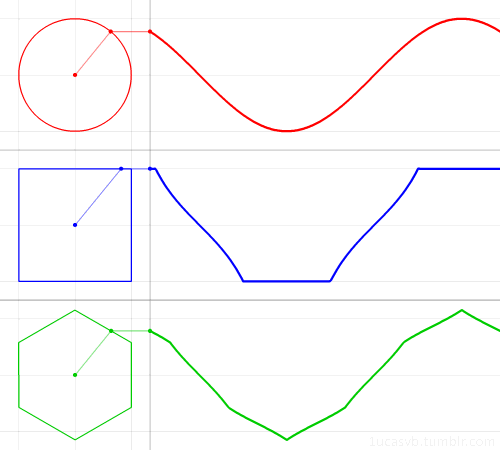 A
𝚹
time = t second
Frequency, Amplitude, and Phase
Frequency: 2Hz
Amplitude
Time (sec)
1.25
1.00
0.75
0.00
0.50
0.25
[Speaker Notes: 1) Two common terms related to signals are amplitude and frequency. Frequency is the number of repetition of the signal per second.]
Frequency, Amplitude, and Phase
Frequency: 2Hz
Amplitude
Amplitude
Time (sec)
Time (sec)
1.25
1.25
1.00
1.00
0.75
0.75
0.00
0.00
0.50
0.50
0.25
0.25
Frequency: 4Hz
Frequencies of an arbitrary signal
Frequency: 2Hz
Amplitude
Amplitude
Time (sec)
Time (sec)
1.25
1.25
1.00
1.00
0.75
0.75
0.00
0.00
0.50
0.50
0.25
0.25
Frequencies of an arbitrary signal
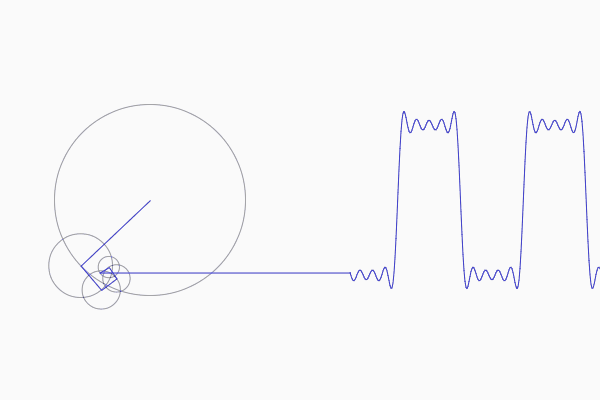 Frequencies of an arbitrary signal
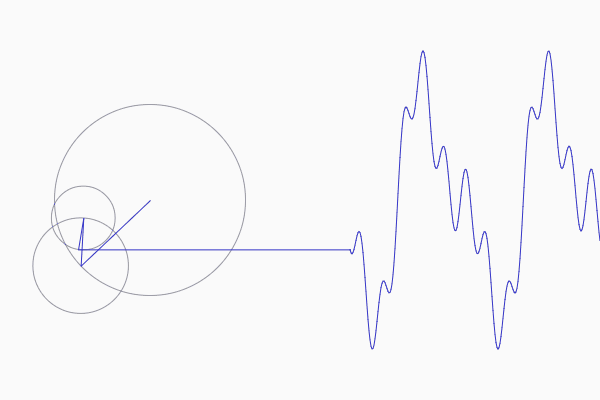 The concept of the Fourier series
Amplitude
Time (sec)
1.25
1.00
0.75
0.00
0.50
0.25
Amplitude
Time (sec)
1.25
1.00
0.75
0.00
0.50
0.25
Time Domain and Frequency Domain
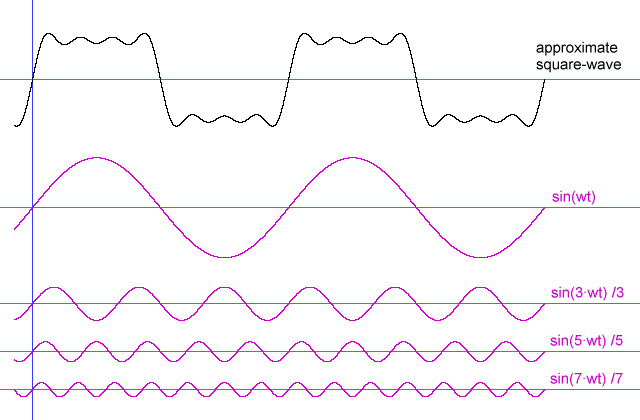 Approx. square wave
Time Domain and Frequency Domain
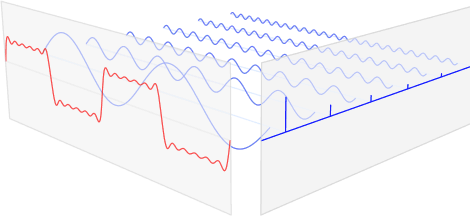 Time domain view
Frequency domain view
Analogy: Food coloring chart
Basis for food colors
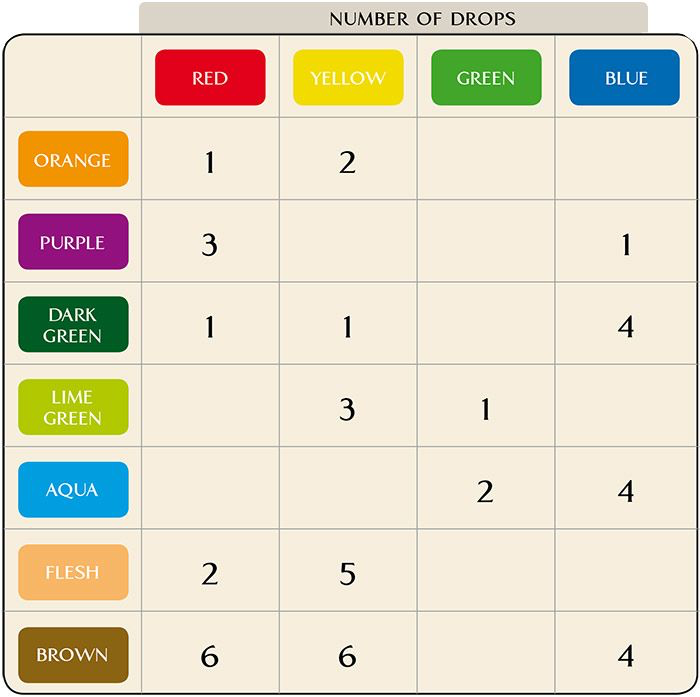 [Speaker Notes: Emphasize basis and coefficient using Color analogy]
Analogy: Food coloring chart
Basis for food colors
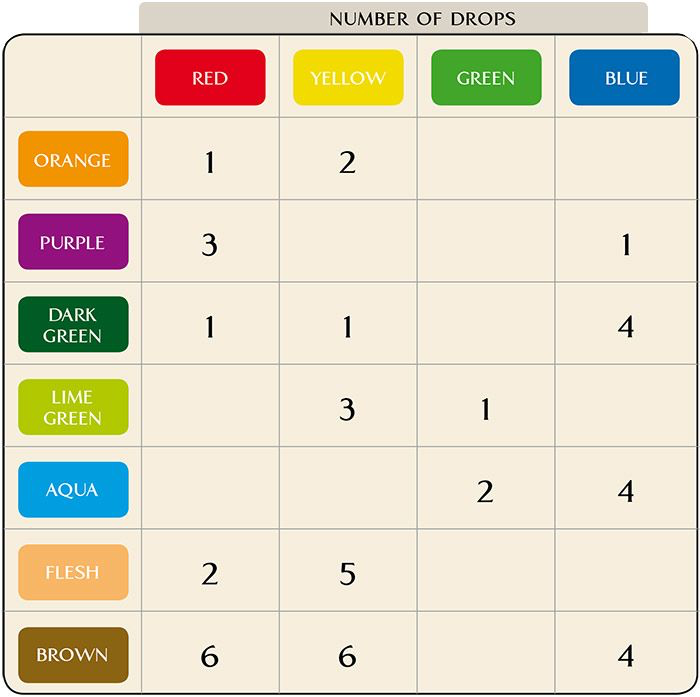 [Speaker Notes: Emphasize basis and coefficient using Color analogy]
Analogy: Food coloring chart
Basis for food colors
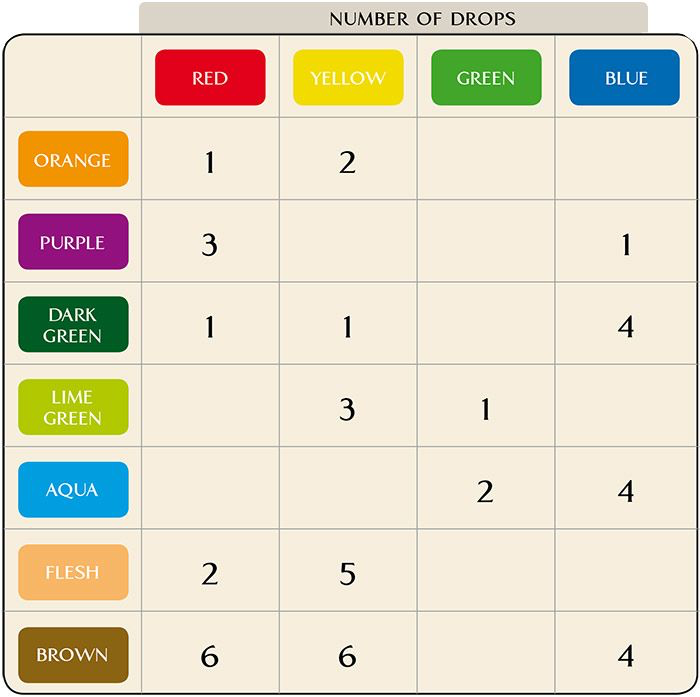 [Speaker Notes: Emphasize basis and coefficient using Color analogy]
Analogy: Food coloring chart
Basis for food colors
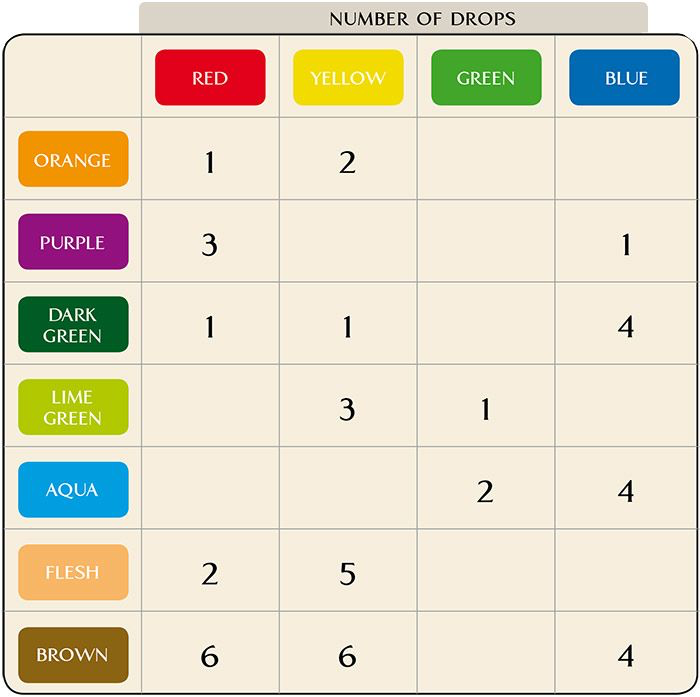 [Speaker Notes: Emphasize basis and coefficient using Color analogy]
Time Domain and Frequency Domain
Amplitude
Time (sec)
1.25
1.00
0.75
0.00
0.50
0.25
Time Domain and Frequency Domain
Fourier Transform
Amplitude
FFT
Amplitude
IFFT
0.00
0.50
0.25
Time
0
4
6
8
2
Frequency (Hz)
Time domain
Frequency domain
FFT = Fast Fourier Transform
IFFT = Inverse Fast Fourier Transform
Frequency band
Amplitude
4
6
8
2
0
Frequency (kHz)
A 4 kHz frequency band starting at 2 kHz
What is bandwidth?
What is baseband?
Spectrogram
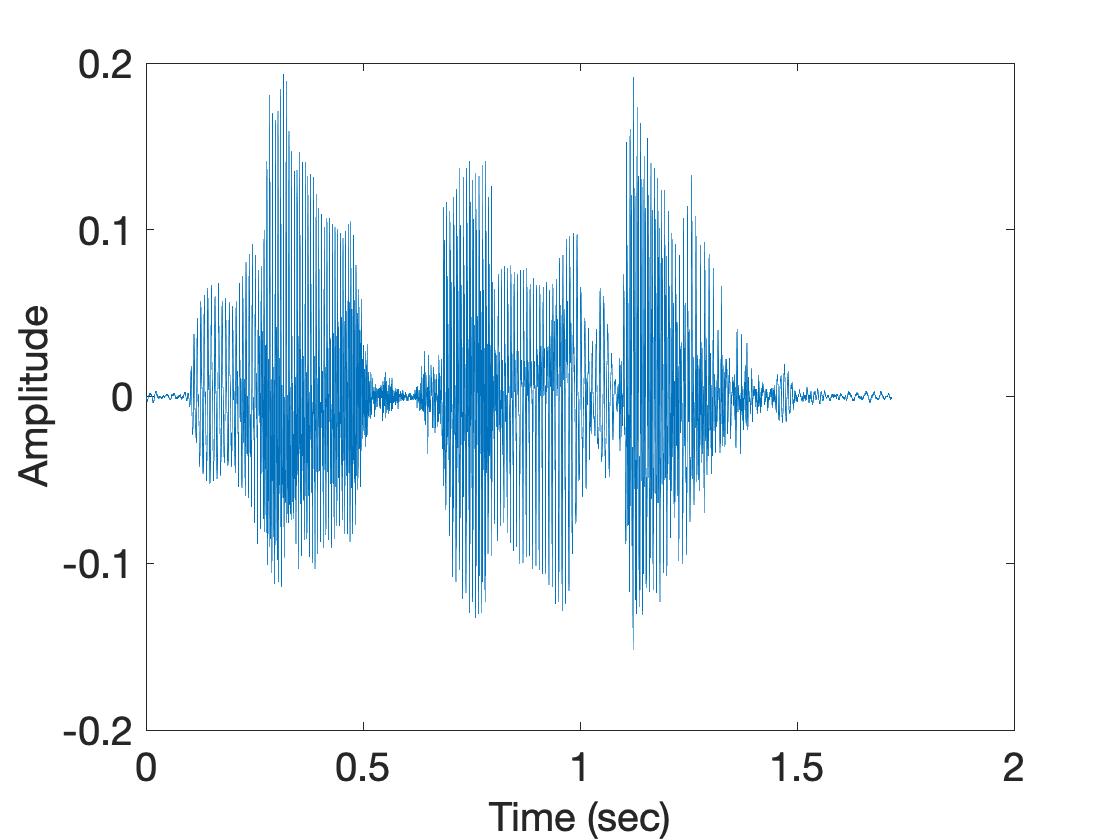 U
M
D
Spectrogram
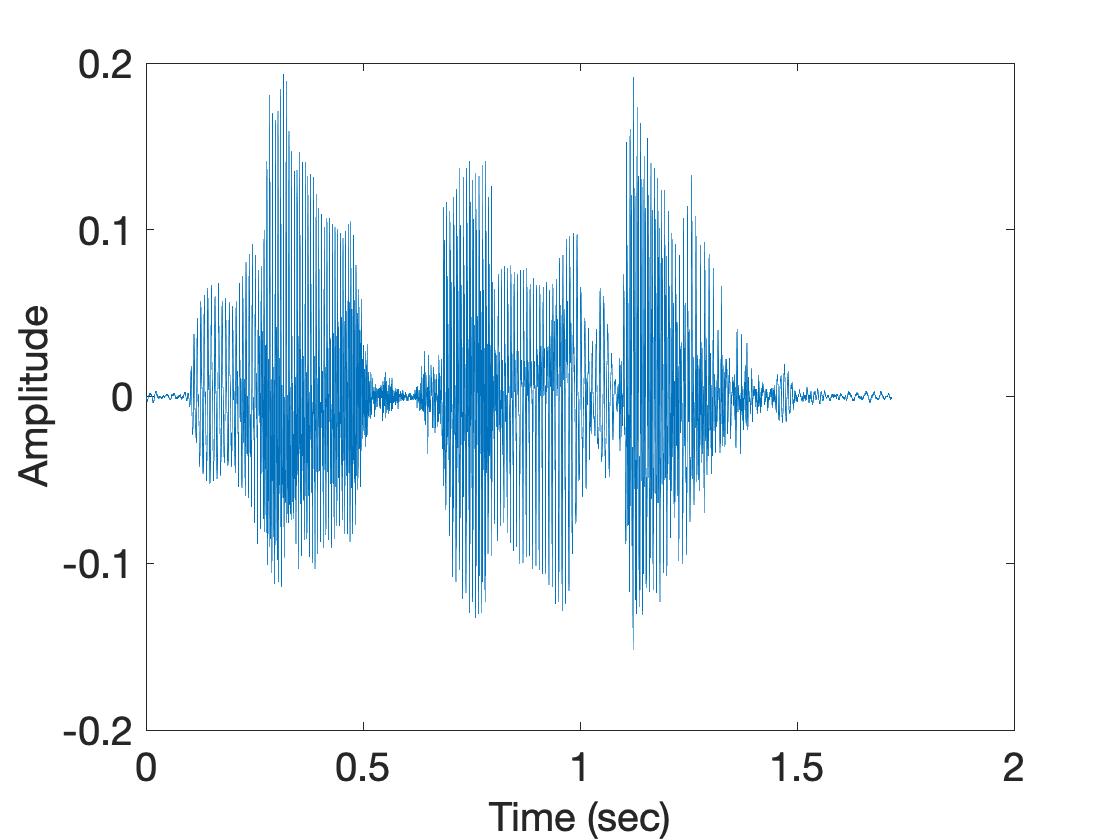 U
M
D
[
[
[
FFT of overlapping windows
of samples
(Spectrogram)
[
FFT
FFT
FFT
FFT
Spectrogram
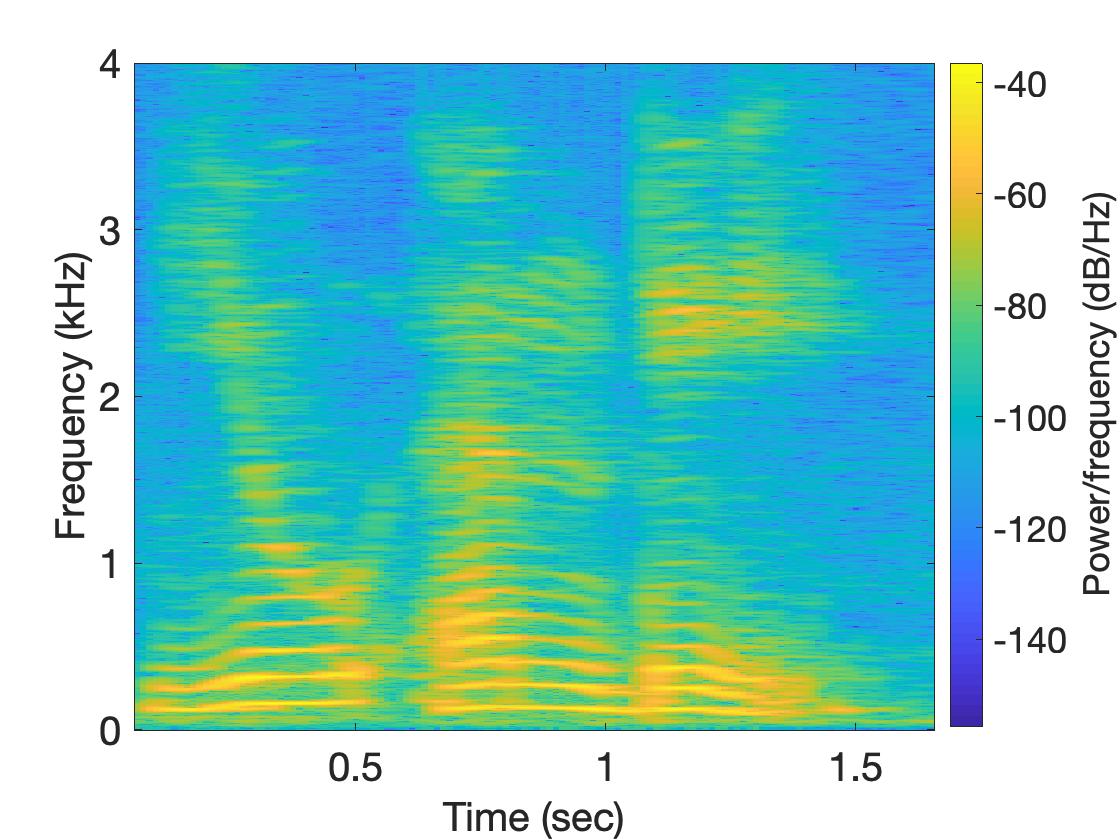 M
D
U